Isolated otosclerosis of the incus
Dr.Zeyad Fadhl Shaif Moqbel
Radiology specialist , MD.
Jahra Hospital, Kuwait
Case synopsis
Otosclerosis is a primary disease of the bony labyrinth and stapes, typically leading to progressive conductive and sensorineural hearing impairment. Otosclerotic involvement of the ossicles beyond the stapes footplate is exceedingly rare.
We present  a case of a 50 year-old woman with progressive right-sided conductive hearing loss. 
The patient reported a gradual decline in hearing over several years without associated tinnitus or vertigo. Otoscopic examination was unremarkable, with a normal-appearing tympanic membrane. Audiometry confirmed conductive hearing loss.
Imaging Features:		
CT Temporal Bone: Revealed focal lucency involving the body and short crus of the incus, suggestive of otospongiotic focus. There was no evidence of soft tissue opacification in the middle ear, nor erosive changes in the ossicular chain. The stapes footplate and malleus were normal.	
MRI Temporal Bone: Showed no significant abnormalities.
Treatment Plan :Surgical management was recommended, surgical excision of the affected incus with ossicular chain reconstruction and prosthesis replacement. However, the patient declined surgical intervention.
Final Diagnosis: Isolated Otosclerosis of the  Incus.
Conclusion :  This case illustrates a rare form of otosclerosis localized to the incus, emphasizing the role of imaging in diagnosis.
CT FINDINGS:-
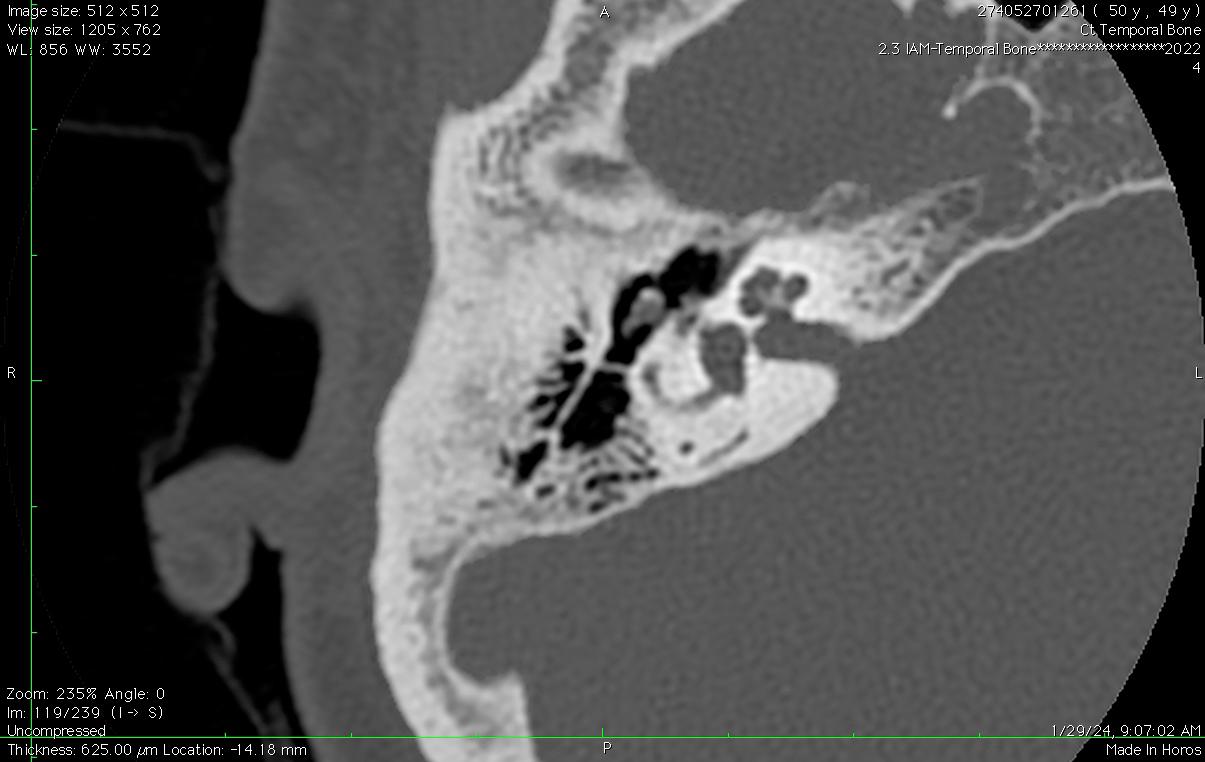 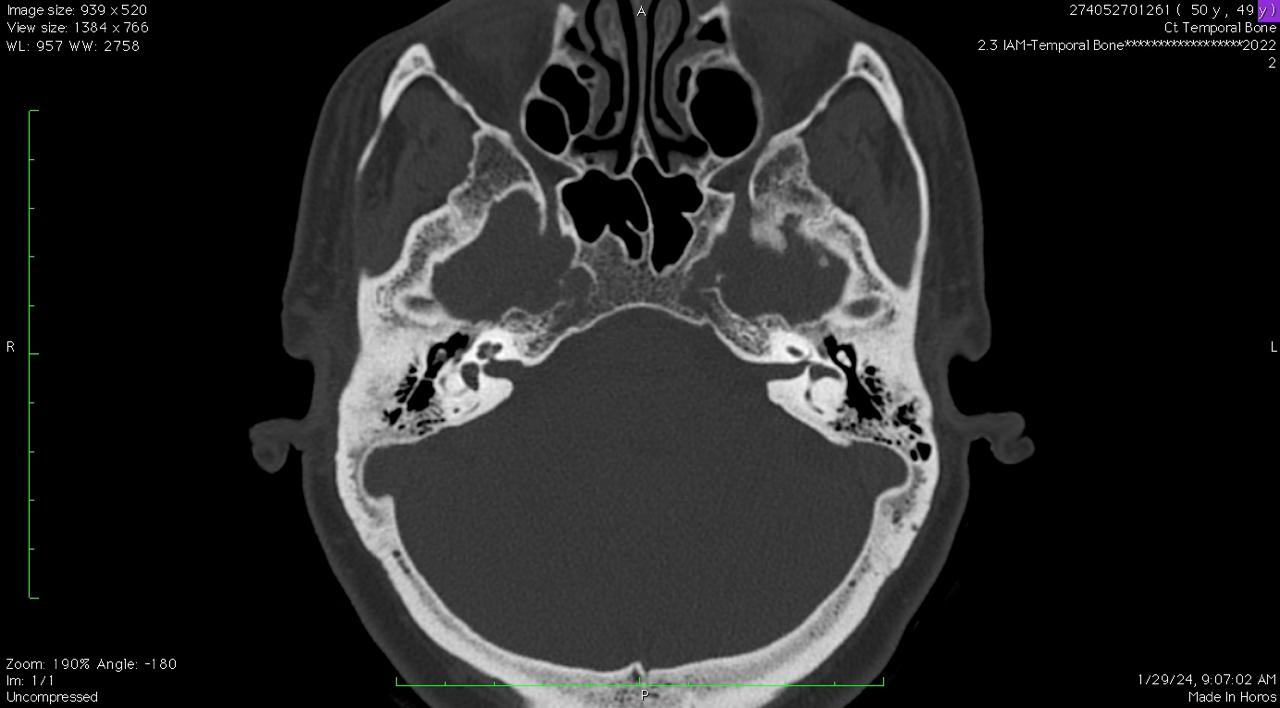 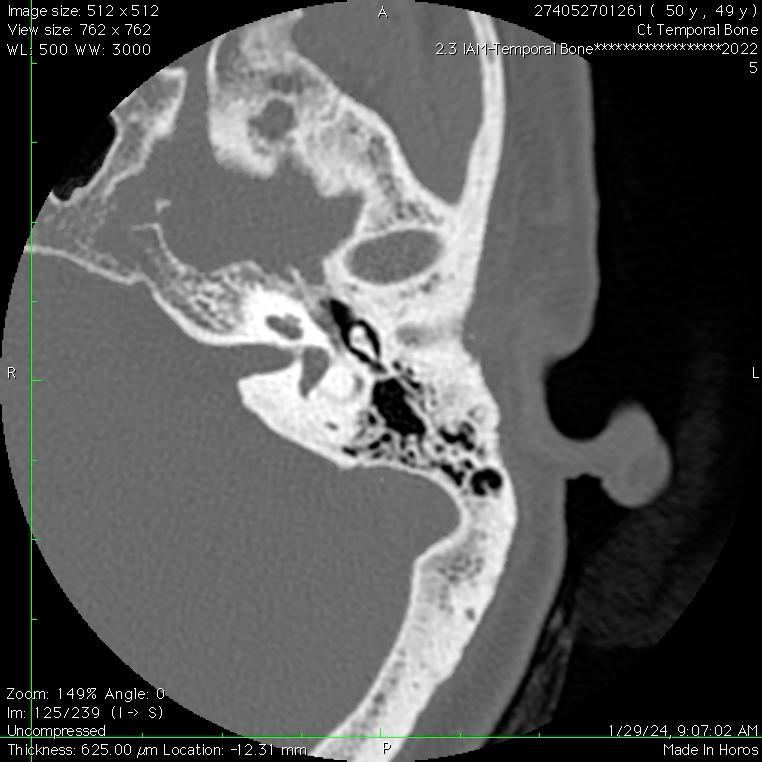 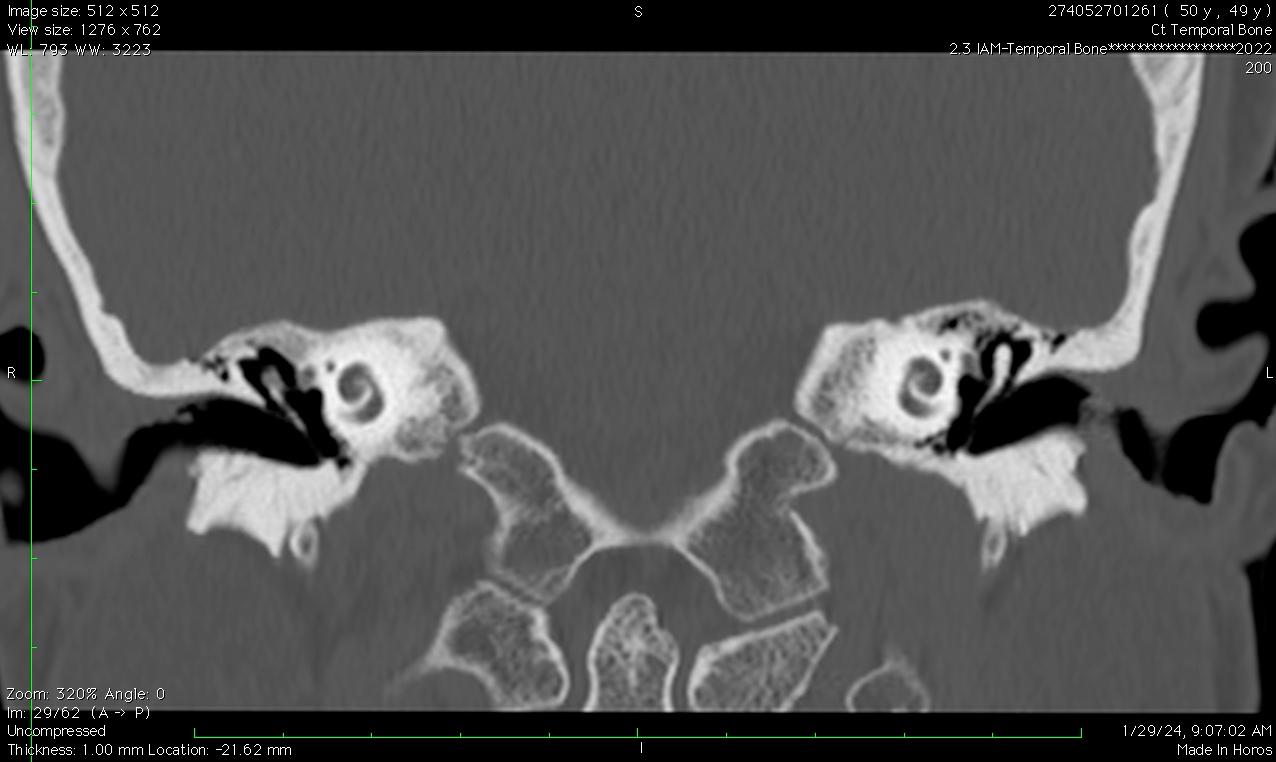 Axial CT Left temporal bone
Normal density of the incus
Axial CT Right temporal bone: Decreased bone density of the incus of the right ear (arrow)
Axial and coronal  CT cuts through the temporal bone ( arrow) revealed reduced bone density of the right incus as compared to the left side.
Companion cases from the literature
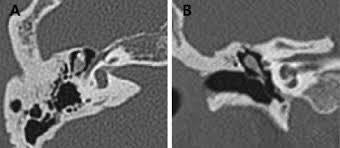 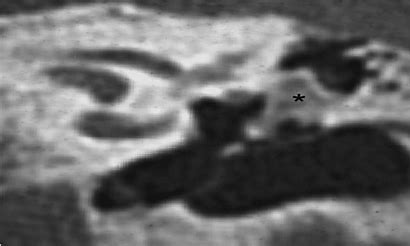 A 44-year-old Korean woman presented with a 5-year history of slow, progressive hearing loss in her right ear.A  CT of the temporal bone revealing  lucent lesion of the incus.
61-year-old woman with a progressive hearing loss on her left ear and a CT of the temporal bone revealing an expansible lucent lesion of the incus.
Source: Escada PA, Capucho C, Chorão M, da Silva JF. Otosclerosis of the incus. Otol Neurotol. 2007;28(3):301-303. doi:10.1097/01.mao.0000265186.37592.78.
Source: Kim KW, Jun HS, Im GJ, et al. Isolated otosclerosis of the incus in a Korean woman. Auris Nasus Larynx. 2011;38(5):654-656. doi:10.1016/j.anl.2010.12.015.
References
1.	Kim KW, Jun HS, Im GJ, et al. Isolated otosclerosis of the incus in a Korean woman. Auris Nasus Larynx. 2011;38(5):654-656. doi:10.1016/j.anl.2010.12.015.
2.	Escada PA, Capucho C, Chorão M, da Silva JF. Otosclerosis of the incus. Otol Neurotol. 2007;28(3):301-303. doi:10.1097/01.mao.0000265186.37592.78. PMID: 17414034.